Квалиметрия
Квалиметрия (лат. qualitas – качество) – отрасль науки, изучающая и реализующая методы количественной и неколичественной оценки качества.

Качество продукции – совокупность свойств продукции, характеризующих ее пригодность удовлетворять определенные потребности в соответствии с ее назначением.
Структура квалиметрии
Показатели качества продукции
По количеству характеризуемых свойств
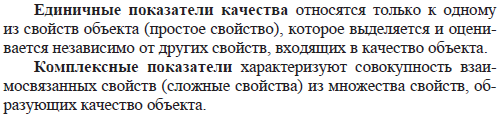 Комплексные показатели умножают на коэффициент вето,  обращающийся в ноль при выходе любого из важнейших показателей за допустимые пределы и равный единице во всех других случаях.




Учитывает принятые ограничения по воздействию на человека и окружающую среду.
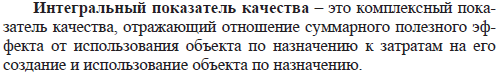 По характеризуемым свойствам
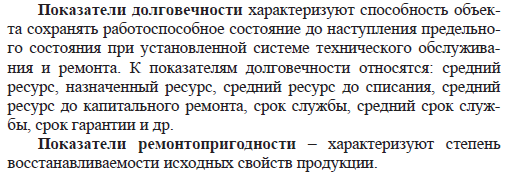 По характеризуемым свойствам
Показатели безотказности характеризуют способность объекта непрерывно сохранять работоспособное состояние в течение некоторого времени или некоторой наработки. Например: вероятность безотказной работы, вероятность отказа, средняя наработка на отказ, интенсивность отказов, параметр потока отказов и др.
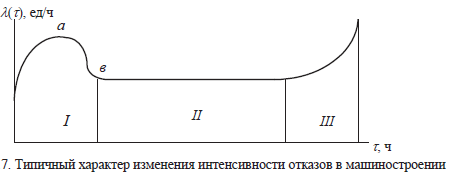 По характеризуемым свойствам
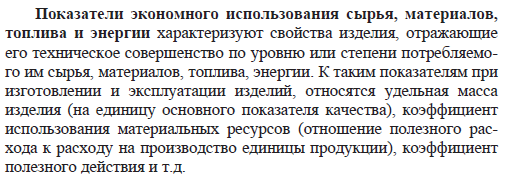 По характеризуемым свойствам
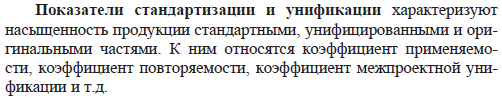 По характеризуемым свойствам
По характеризуемым свойствам
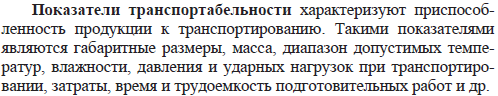 По характеризуемым свойствам
По характеризуемым свойствам
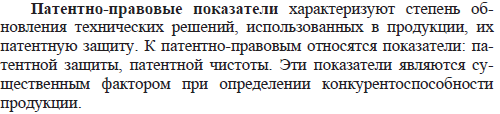 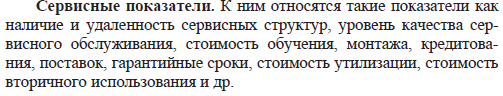 По характеризуемым свойствам
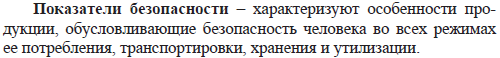 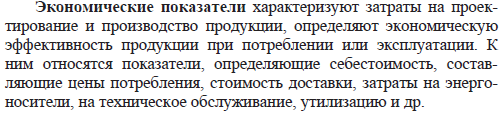 По способу оценки уровня качества
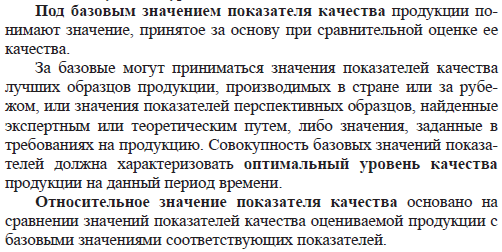 По способу определения значений показателей
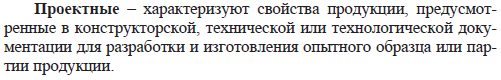 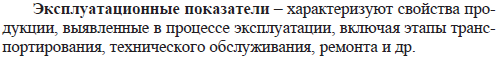 Методы квалиметрии
Методы квалиметрии – это источник получения информации о значениях числовых характеристик, определяемых в процессе оценивания качества.
Методы квалиметрии
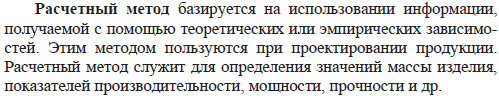 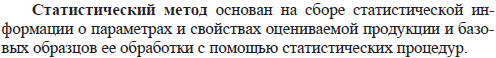 Методы квалиметрии
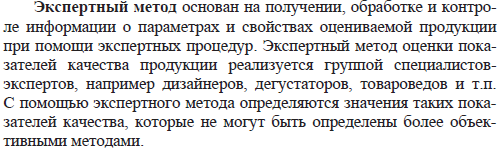 Методы квалиметрии
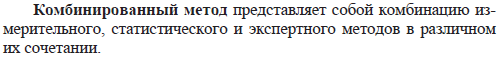 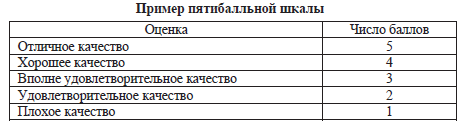